Il post comunismo
Una difficile eredità politica
Un nuovo inizio?
I partiti ex comunisti.
Periodo  1989 – 1995
Il fatto: 
1. partiti ex comunisti hanno conquistato molto sostegno elettorale,
2. sono stati accettati come soggetti politici legittimi,
3.  hanno giocato  un ruolo di governo da soli o in alleanza con partiti
      originati come opposizione ai precedenti regimi comunisti.
I partiti eredi.
Sono quelli che hanno ereditato la maggior parte delle risorse e del personale del partito di governo nel periodo comunista.
L’eredità deve essere valutata. Bisogna cioè stimarne il peso nella formazione del pensiero politico e nella struttura nel nuovo partito.
Come si spiega la loro capacità di sopravvivenza?
Quali sono le ragioni del loro successo politico-elettorale?
Fattori rilevanti:
Sociali: Età e sostegno che si colloca nella fascia più adulta della popolazione.

Politici: Immagine di competenza amministrativa e capacità politica.

Economici. Le dure conseguenze delle riforme e il desiderio di politiche protettive e retribuite.
Ancora il fattore economico.
I partiti eredi  sono anche identificati come i “partiti dei perdenti”,  ai quali va la fiducia di chi ha patito di più dalla transizione a prescindere dalla loro posizione.

Il coinvolgimento, più o meno maggiore, dei partiti eredi  nel rispettivo agone politico in base alle rispettive strategie politiche:
di riformismo pragmatico in Polonia e Ungheria,
di arroccamento a sinistra nella ex DDR e  nella Repubblica ceca.
Altri fattori da poter considerare
Incentivi istituzionali, es. il sistema elettorale, il carattere    dell’istituzione presidenziale.
Le opportunità politiche offerte dalla situazione economica.
La presenza di forze concorrenziali.
La forza più o meno carismatica dei leader e le loro decisioni.
L’integrazione democratica                         Lo scenario interno 1
Ovvero le tappe dell’assestamento dei partiti in questione nei nuovi regimi.
1. Valutazione dell’esistenza del partito in esame all’inizio della ”fase zero” l’inizio cioè della transizione.
2.  Per integrarsi deve essere, al momento in cui parte la transizione, anti-regime e con l’obiettivo di ribaltare il regime stesso.
3. E’ questa la condizione di partenza dei partiti comunisti post ‘89.
Lo scenario interno 2.
I partiti al governo possono escludere delegittimandoli quelli anti-regime.
I partiti esclusi devono, se vogliono provare a partecipare al governo, diventare pro-regime (cambiano il nome per segnare la discontinuità, chiedono ai seguaci di re-iscriversi)
e avere riconosciuto tale ruolo dagli altri partiti già pro-regime e anche da attori internazionali.
N.B. dopo il 1989 l’Internazionale socialista acquistò il ruolo di “agente fornitore di credibilità”.
Scenario interno 3.
Partecipazione al governo in coalizioni, con propri ministri, con sostegno esterno e senza ministri.

N.B. di solito è un mutamento nelle risorse e opportunità̀ elettorali a obbligare i partiti a promuovere l'adattamento. 

Le “Tavole rotonde (=Tr)” sull’esempio polacco(Comunisti, Opposizione + eventuale Mediatore) avviarono i mutamenti di regime oltre che in Polonia in Ungheria, Repubblica ceca, Slovacchia e Bulgaria.
La fase iniziale della transizione legittima entrambe le parti e circa i partiti comunisti, ne legittima la parte che ha voluto la trattativa.
Ungheria:Tr.06/09-’89.P.socialista-dei-lavoratori ungheresi (riformisti di Imre Pozsgay e riformatori di Karoly Grosz +8 formazioni politiche che hanno una propria Tr., dell’opposizione.
successo dell'intesa tra i riformisti di Pozsgay e le forze dell'opposizione che Io sostengono, prima tra tutte il Forum democratico di centro-destra di Jozsef Antall(docente di storia).
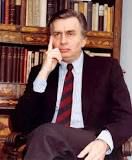 Ancora Ungheria…
Nel 1986, fine partito unico e molti movimenti sorti rapidamente; tra di essi il Partito cristiano-conservatore Magyar Demokrata Fórum - MDF (“Forum Democratico Ungherese”) di Jozsef Antall (un leader del ‘56) e di Istvan Csurka. La coalizione guidata da Antall ebbe nel ‘90 il 42% di voti. Csurka: “il Paese dal 1945 ad oggi è vittima di una cospirazione giudaico-bolscevica-liberale”. Critiche al Trianon e III via politica. 30% popolazione sotto soglia di sussistenza.

1994 Csurka, cacciato dal MDF, diede vita al piccolo Partito Vita e Giustizia della Verità Ungherese (MIEP); radicato nelle campagne, purezza razziale magiara.
Victor in arrivo.
Movimenti neonazisti che si richiamavano alle Croci Frecciate come il Partito del Governo Nazionalpopolare di Albert Szábo o la rivista Kitatas ( “Tenacia”, il motto dei fascisti ungheresi) dell'ex-deputata del MDF Isabella Kiraly.
Fidesz(Alleanza dei Giovani democratici) anticomunista e liberale nelle elezioni del 1990 prese l’8,8%. Viktor Orban militava in esso e aveva 27 anni.
1994 Partito socialista ungherese 33% Alleanza Liberi Democratici 19,7%
Gyula Horn                                    Ivan Peto
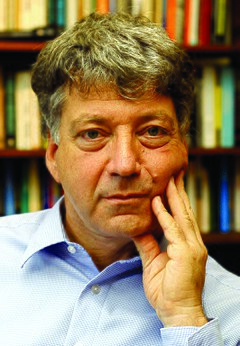 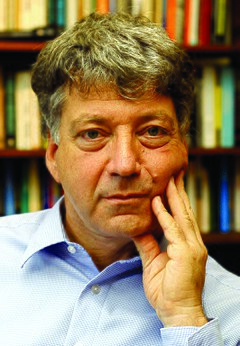 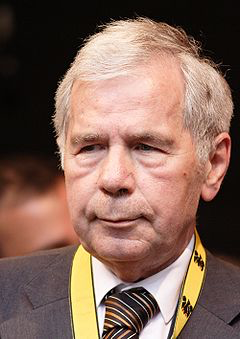 Polonia Tr. Febbraio Aprile 1989
POUP- Conferenza Episcopale-Solidarnosc
Riforme politiche; Pluralismo sindacale; Riforme economiche.+ 11 altri tavoli di trattative.
Elezioni giugno 1989: 35%seggi Sejm competitivo;100% Senato.
Riconoscimento della parte riformista del POUP.
gli altri dirigenti dell'opposizione che non avevano partecipato mantenevano un risentimento molto forte e continuavano a chiedere che i leader comunisti fossero chiamati a rispondere dei loro abusi.
Comparazione con l’Ungheria.
Come il partito magiaro, anche quello polacco è caratterizzato da un pluralismo di correnti che sostengono soluzioni diverse per uscire dalla crisi politica ed economica del regime. 
A differenza dei comunisti ungheresi, però, in Polonia l'adattamento del partito al nuovo regime democratico non viene avviato prima delle elezioni, ma è messo in cantiere soltanto dopo la sconfitta registrata nelle consultazioni, semilibere, del giugno 1989. 
Luglio 1989. dopo l'insediamento di Mazowiecki alla guida dell'esecutivo di coalizione tra Solidarnosc ed il Pzpr, Rakowski propone di fondare un nuovo partito della sinistra polacca, che avrebbe dovuto superare le vecchie ideologie ed il monopolio del potere. 
Febbraio 1990 nasce dal POUP la Socialdemocrazia della Repubblica polacca: rigettata la dittatura del proletariato e il centralismo democratico.
Iniziano le scissioni
Dalla Socialdemocrazia della Repubblica Polacca si stacca l’Unione Socialdemocratica Polacca.
La sinistra di Solidarnosc ha eletto la destra come sua antagonista.
decisione del premier Mazowiecki di inaugurare la politica della "thick liue", per evitare che il passato comunista influenzi la situazione politica presente 
Questa scelta implica l'assenza di investigazioni su ex attivisti comunisti ed agenti degli apparati di sicurezza, oltre che la distruzione degli archivi della polizia segreta: si tratta di decisioni che, cancellando prove e documenti, facilitano il processo di rilegittimazione della Sdrp